Συν-εργασία οικογένειας – σχολείου Ζητήματα καθημερινής λειτουργίας 
και πρακτικής στο Δημοτικό Σχολείο
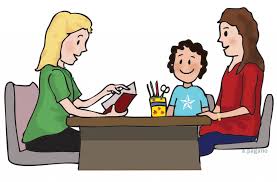 «Σχολείο-Οικογένεια δύο από τα πιο σημαντικά συστήματα αναφοράς στην προσωπική ανάπτυξη του ανθρώπου» 
(Dowling & Osborne, 2001)
Συνεργασία (partnership, collaboration)
σχολείου-οικογένειας (1)
Η έννοια «συνεργασία σχολείου-οικογένειας» 
θεωρείται συχνά αρκετά αφηρημένη, δίνοντας διαφορετικό κάθε φορά νόημα και περιεχόμενο στον όρο συνεργασία. 


Παρατηρείται ότι το σχολείο και η οικογένεια έχουν διαφορετικές αντιλήψεις για το τι σημαίνει συνεργασία όπως και διαφορετικές προσδοκίες σχετικά
 με αυτή  (Μπαρμπούτη κ. συν., 2009).
Συνεργασία (partnership, collaboration)
σχολείου-οικογένειας (2)
Από τα  ευρήματα εμπειρικών ερευνών, τόσο στην Ελλάδα όσο και στο εξωτερικό προκύπτει ότι τα εμπλεκόμενα μέλη, γονείς και εκπαιδευτικοί, αντιλαμβάνονται 
ως «συνεργασία» την οποιαδήποτε μεταξύ 
τους αλληλεπίδραση. 

Τελικά ως «συνεργασία» καταγράφεται 
η προκαθορισμένη τις περισσότερες φορές παρουσία των γονιών σε συζητήσεις με τους εκπαιδευτικούς,
 η “ελεγχόμενη” συμμετοχή  σε δράσεις του σχολείου 
και η παρακολούθηση εκδηλώσεων που οργανώνει το σχολείο (Μανωλίτσης, 2004. Πνευματικός, Παπακανάκης, & Γάκη, 2008).
Συνεργασία (partnership, collaboration)
σχολείου-οικογένειας (3)
Οι εκπαιδευτικοί επιθυμούν τη συνεργασία των γονιών εντός των ορίων που θέτει ο κανονισμός λειτουργίας του σχολείου και στο πλαίσιο που ορίζουν οι ίδιοι (Μπρούζος, 2003).
 
Η επιβολή «oρίων» από την πλευρά των εκπαιδευτικών 
για το πλαίσιο της συνεργασίας με τους γονείς συχνά δημιουργεί τις προϋποθέσεις για την ανάπτυξη εκατέρωθεν αντιστάσεων, με αποτέλεσμα οι γονείς που δεν συμμορφώνονται να θεωρούνται «αδιάφοροι» ή «δύσκολοι» ενώ οι εκπαιδευτικοί «απρόσιτοι» (Γεωργίου, 2000. Ρεκαλίδου,2009). 

Σε κάθε περίπτωση, οι εκπαιδευτικοί είναι εκείνοι 
που έχουν το θεσμικό ρόλο, την ικανότητα και την επαγγελματική ευθύνη να διευκολύνουν τη σχέση σχολείου και οικογένειας (Jones et al., 1997).
Γονεϊκή εμπλοκή
Ο όρος της γονεϊκής εμπλοκής αναφέρεται
 στη συμμετοχή του γονέα στην
 εκπαιδευτική διαδικασία του παιδιού. 

Η χρήση, του συγκεκριμένου όρου προϋποθέτει, ή και επιβάλλει, την ύπαρξη ισοδύναμων σχέσεων μεταξύ των εμπλεκομένων σε μια αμοιβαία, υποστηρικτική και διαλεκτική σχέση (Epstein & Sheldon, 2006. Vincent & Tomlinson, 1997).

 
Η γονεϊκή εμπλοκή μπορεί να κυμαίνεται από μια τυπική επίσκεψη στο σχολείο έως και συχνές συναντήσεις γονέων-εκπαιδευτικών και ενεργητική συμμετοχή σε θέματα εκπαιδευτικής διαδικασίας.
Έναντι της γονικής εμπλοκής, προτείνονται οι όροι όπως γονική συμμετοχή (parental participation) (Vyverman & Vettenburg, 2009), σχέσεις/δεσμοί/σύνδεση σχολείου-οικογένειας (school-family relations), εκπαιδευτική συμμαχία/συνεταιρισμός (educational partnership), συμμαχία/συνεταιρισμός σχολείου-οικογένειας (school-family partnerships) (Driessen, Smit, & Sleegers, 2005).
Η συνεργασία ανάμεσα στο σχολείο και την οικογένεια προϋποθέτει αποσαφήνιση:  

 του ρόλου εκπαιδευτικών- γονέων-κηδεμόνων,

του πλαισίου στρατηγικών  και πολιτικής για τη βελτίωση  της συνεργασίας με τους γονείς-κηδεμόνες,

των πρακτικών επικοινωνίας και συνεργασίας 
    σχολείου-γονέων-κηδεμόνων.
1. Αποσαφήνιση του ρόλου κάθε παράγοντα
Όρια στις σχέσεις οικογένειας σχολείου (1)
Η αναγνώριση των ορίων και των ρόλων έχει ως αποτέλεσμα, οι μεν εκπαιδευτικοί να μην νιώθουν ότι απειλείται η επαγγελματική τους επάρκεια, 
οι δε γονείς να μην νιώθουν αδύναμοι μπροστά στον εκπαιδευτικό, αλλά να αξιοποιούν αυτή την επάρκεια του εκπαιδευτικού για το καλό του/της μαθητή/τριας.

Τι σημαίνει αυτό:
1. Αποσαφήνιση των ρόλων κάθε παράγοντα
Όρια στις σχέσεις οικογένειας σχολείου (2)
Οι διαφοροποιήσεις στους ρόλους των δύο φορέων υποδηλώνουν ότι οι εκπαιδευτικοί εξειδικεύονται στα ακαδημαϊκά θέματα, ενώ οι γονείς είναι υπεύθυνοι να παρέχουν πληροφορίες για την πορεία του παιδιού τους 
στο σπίτι καθώς και για τη σωματική, κοινωνική και συναισθηματική τους ανάπτυξη γενικότερα. 

Και οι δύο πλευρές έχουν ευθύνη 
να ενημερώνουν ο ένας τον άλλο για ό,τι προκύπτει, 
αλλά και να αλληλο-ζητούν βοήθεια.
1. Αποσαφήνιση των ρόλων κάθε παράγοντα(3)
Όρια στις σχέσεις οικογένειας σχολείου
Με ορθή οριοθέτηση καθηκόντων (κανονισμός σχολείου) και θετική διάθεση προλαμβάνονται εγκαίρως ζητήματα (τόσο στο σχολείο όσο και στο σπίτι), μειώνεται το στρες και αυξάνεται η θετική διάθεση όλων των πλευρών, φέροντας 
τα καλύτερα αποτελέσματα!

 Για όλα αυτά απαιτείται:
ειλικρίνεια, αμοιβαία εμπιστοσύνη 
και απουσία επικριτικής διάθεσης.

Μια συνεργασία μεταξύ σχολείου-οικογένειας  
κατά τον Αrmstrong (1996)  «προϋποθέτει  αμοιβαίο σεβασμό και επιθυμία  αμφοτέρων των μερών να μάθουν
ο ένας από τον άλλον».
2. Πλαίσιο στρατηγικών και πολιτικών για τη βελτίωση της συνεργασίας με τους γονείς
Κάθε σχολική μονάδα κρίνεται αναγκαίο να προσδιορίσει 
(σχεδιάζει)  στρατηγικές και πολιτικές 
για τη βελτίωση της συνεργασίας 
με τους γονείς-κηδεμόνες. 

Οι δράσεις που θα υιοθετήσει απαιτείται να ορίζονται
 με σαφήνεια ως προς τους στόχους και τα μέσα που θα αξιοποιηθούν, λαμβάνοντας υπόψη τις ιδιαίτερες ανάγκες των μαθητών και των γονέων-κηδεμόνων.

Οι εκπαιδευτικοί με την ευελιξία που διαθέτουν 
προβαίνουν σε αναπροσαρμογή των δράσεών τους 
εφόσον εκείνοι κρίνουν αναγκαίο. Στο τέλος της χρονιάς αποτιμούν το αποτέλεσμα και το ενσωματώνουν στον σχεδιασμό 
για τον επόμενο χρόνο.
3. Πρακτικές επικοινωνίας και συνεργασίας
Οι Blamires et al (1997) υποστηρίζουν ότι, ο τρόπος με τον οποίο διατυπώνει ο εκπαιδευτικός τις παρατηρήσεις του μπορεί να δημιουργήσει σύγχυση στον γονέα και να αποτρέψει μελλοντικές επισκέψεις του στο σχολείο.

Στους πίνακες που ακολουθούν  καταλαβαίνουμε ότι 
οι παρατηρήσεις και τα σχόλια των εκπαιδευτικών πρέπει 
να είναι ξεκάθαρα και σαφή, να οδηγούν
 σε διάλογο, αλλά και σε αναζήτηση πιθανών λύσεων 
του προβλήματος σε συνεργασία με τους γονείς.